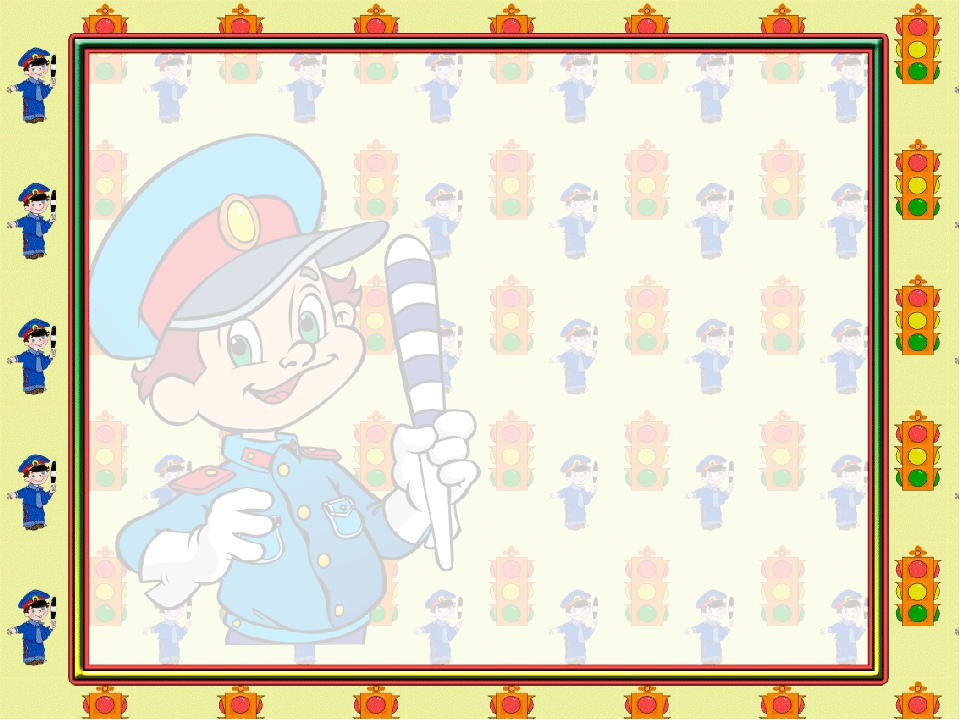 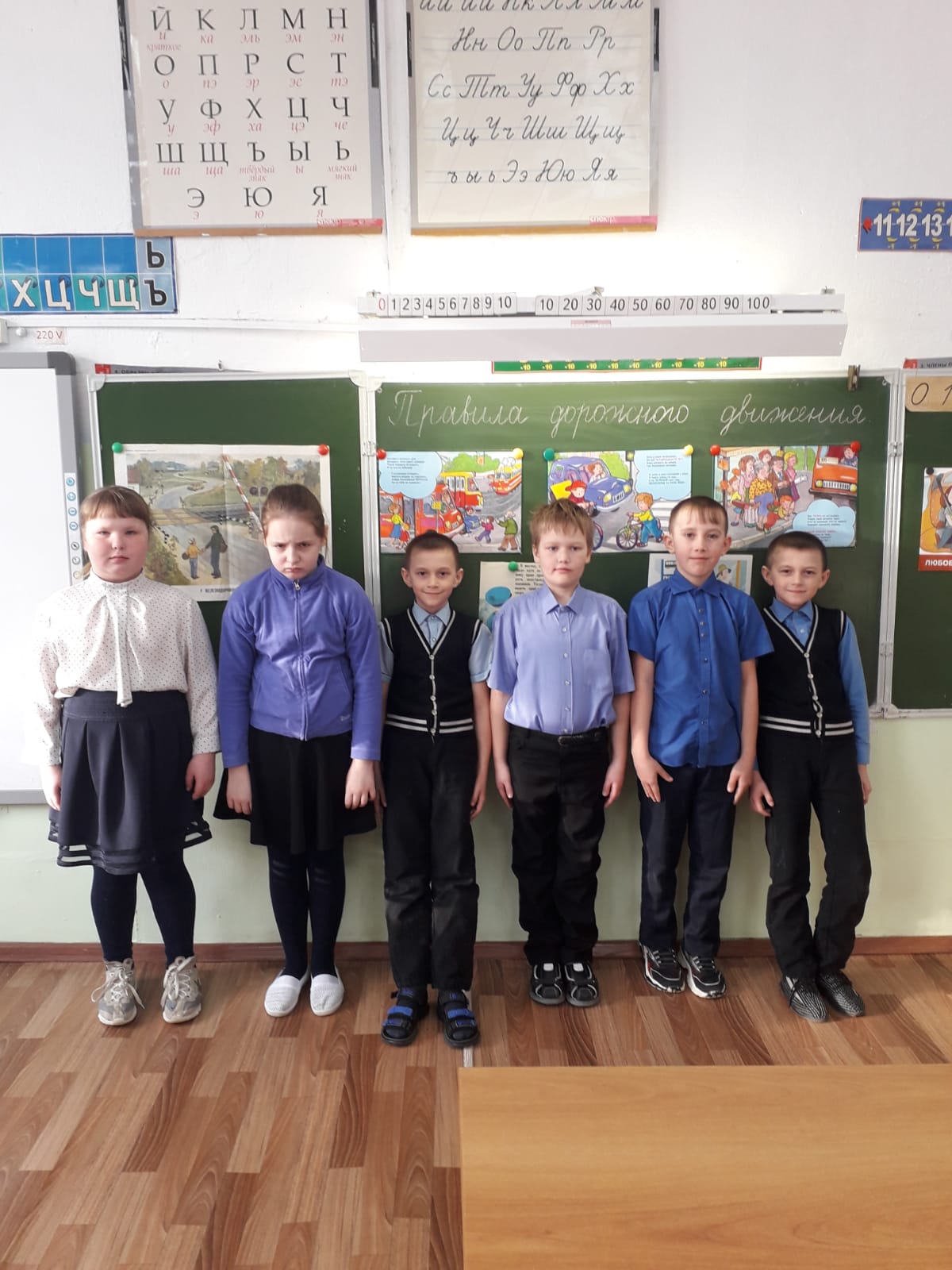 Отряд ЮИД «Островок безопасности»
МКОУ-ООШ с. Киргишаны
Руководитель: Шашмурина Татьяна Николаевна
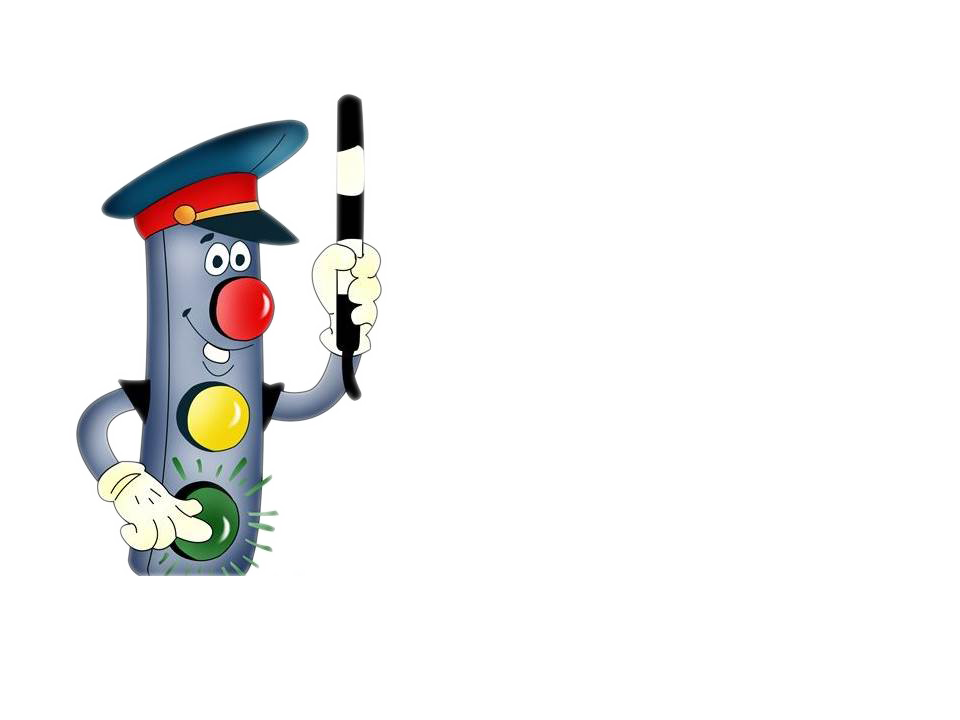 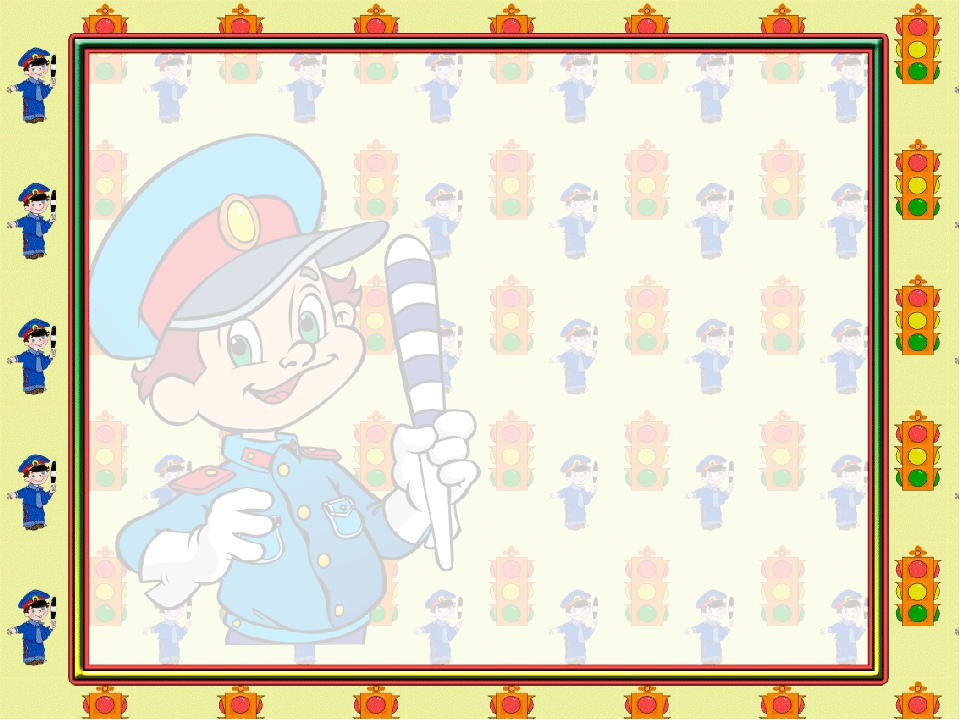 Наша команда
Изучаем дорожные знаки!
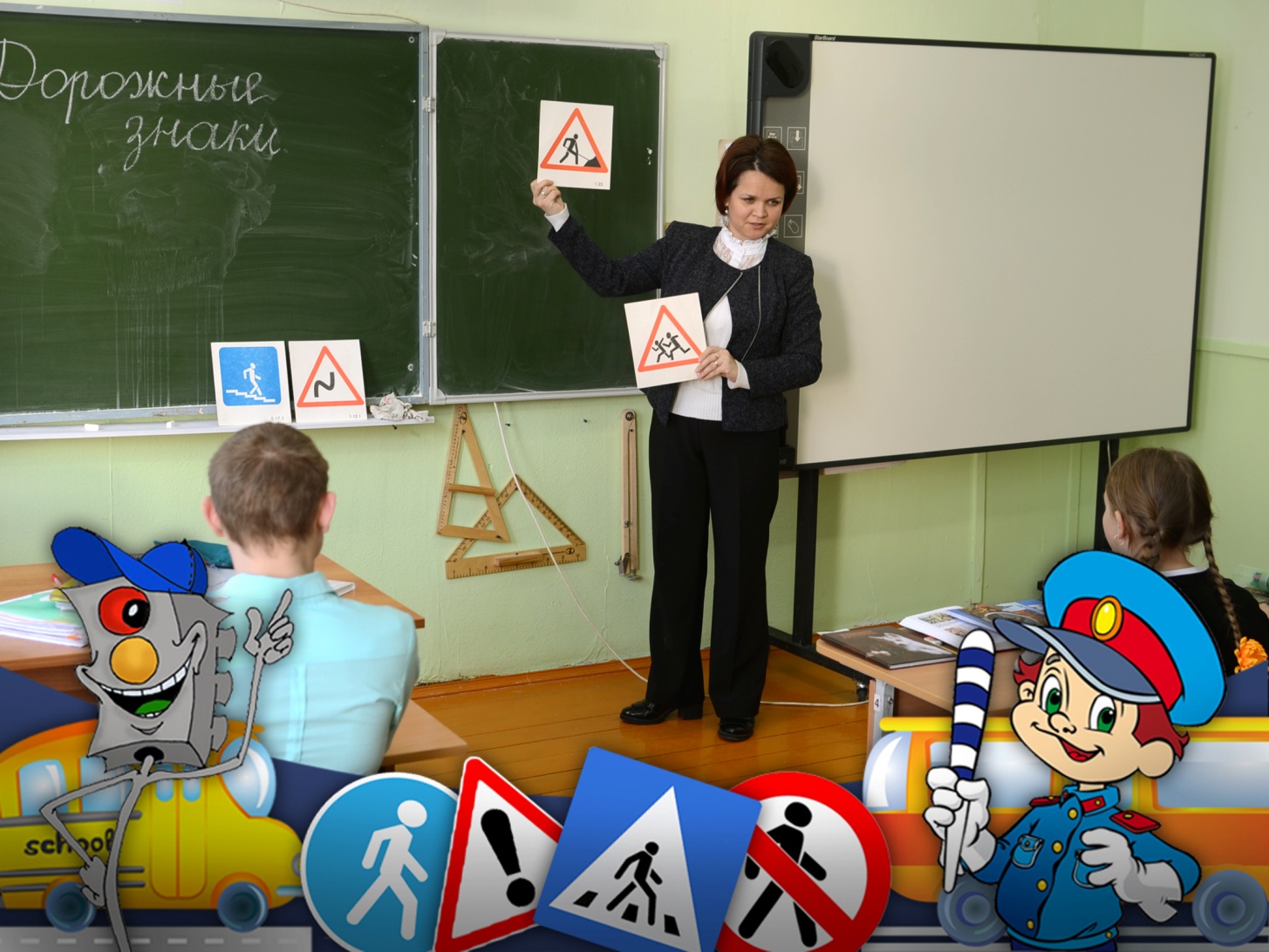 Занятия в детском саду.
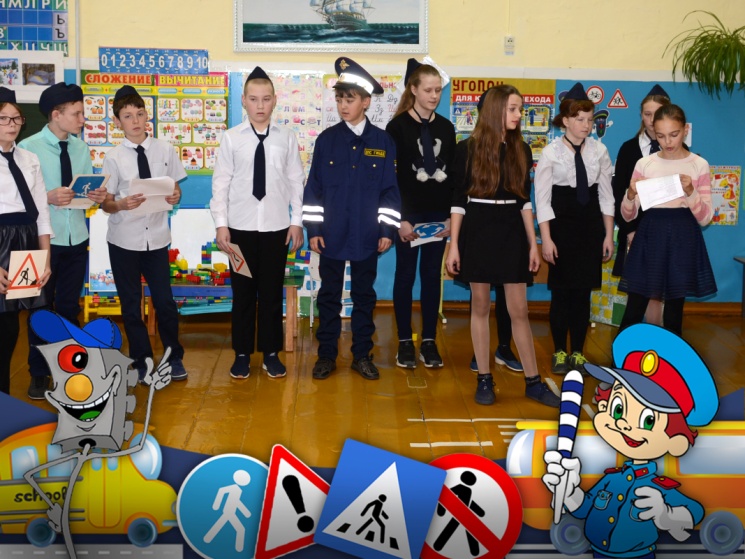 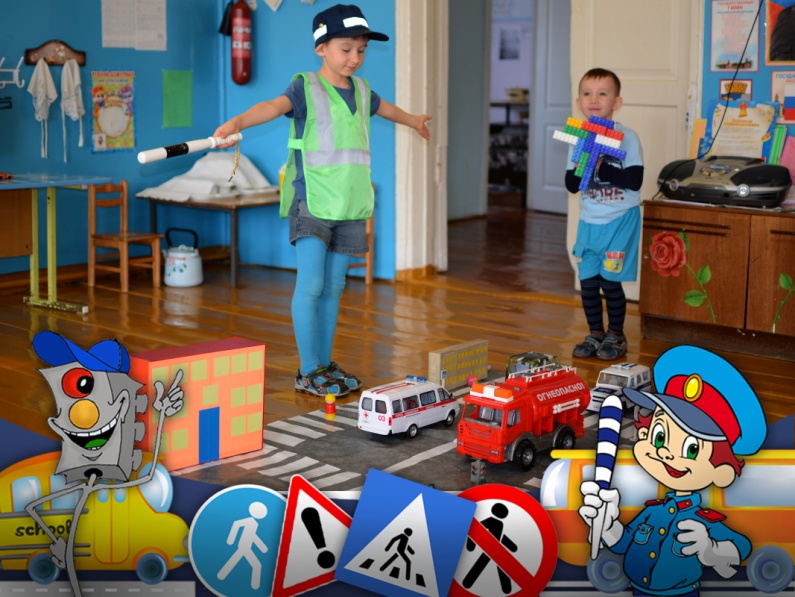 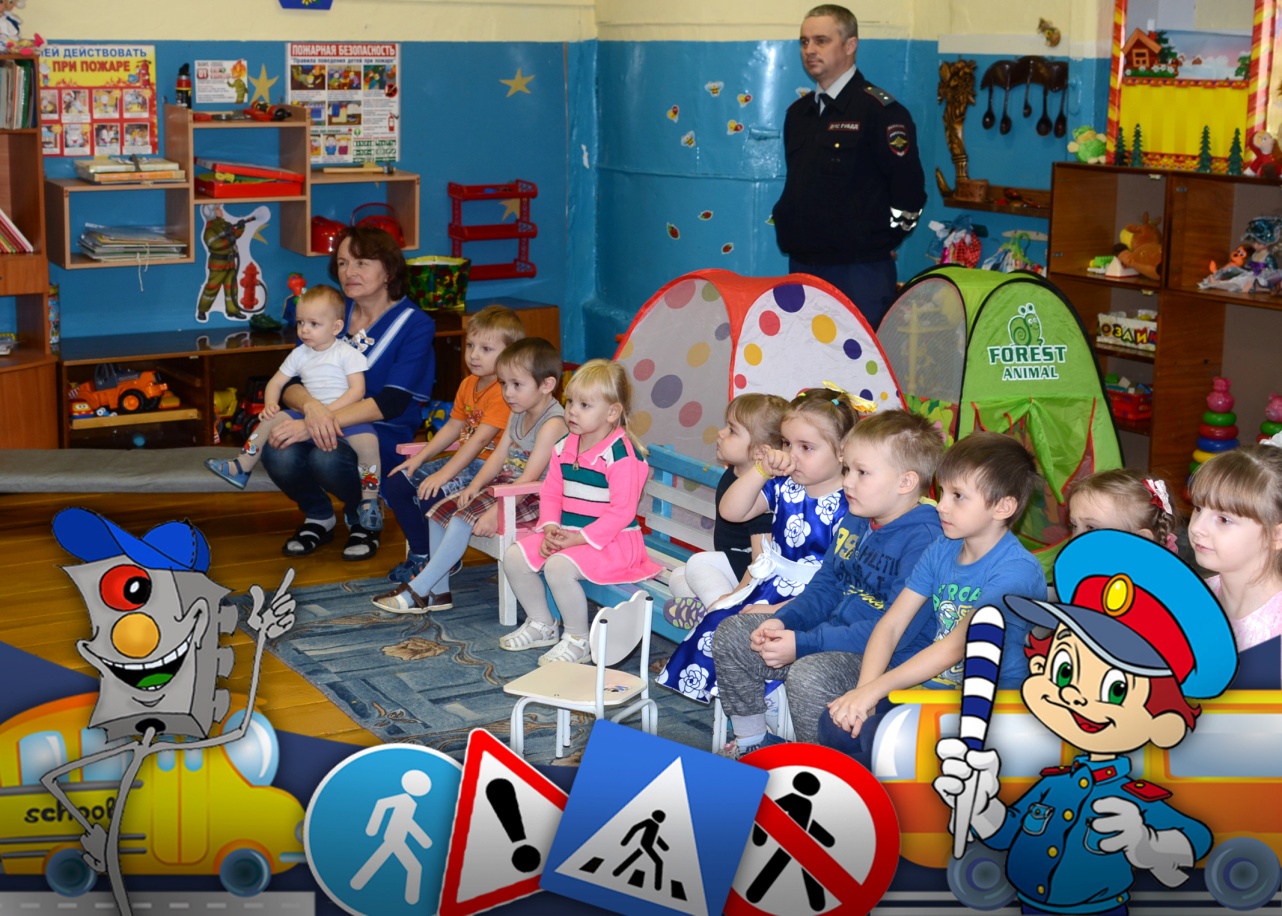 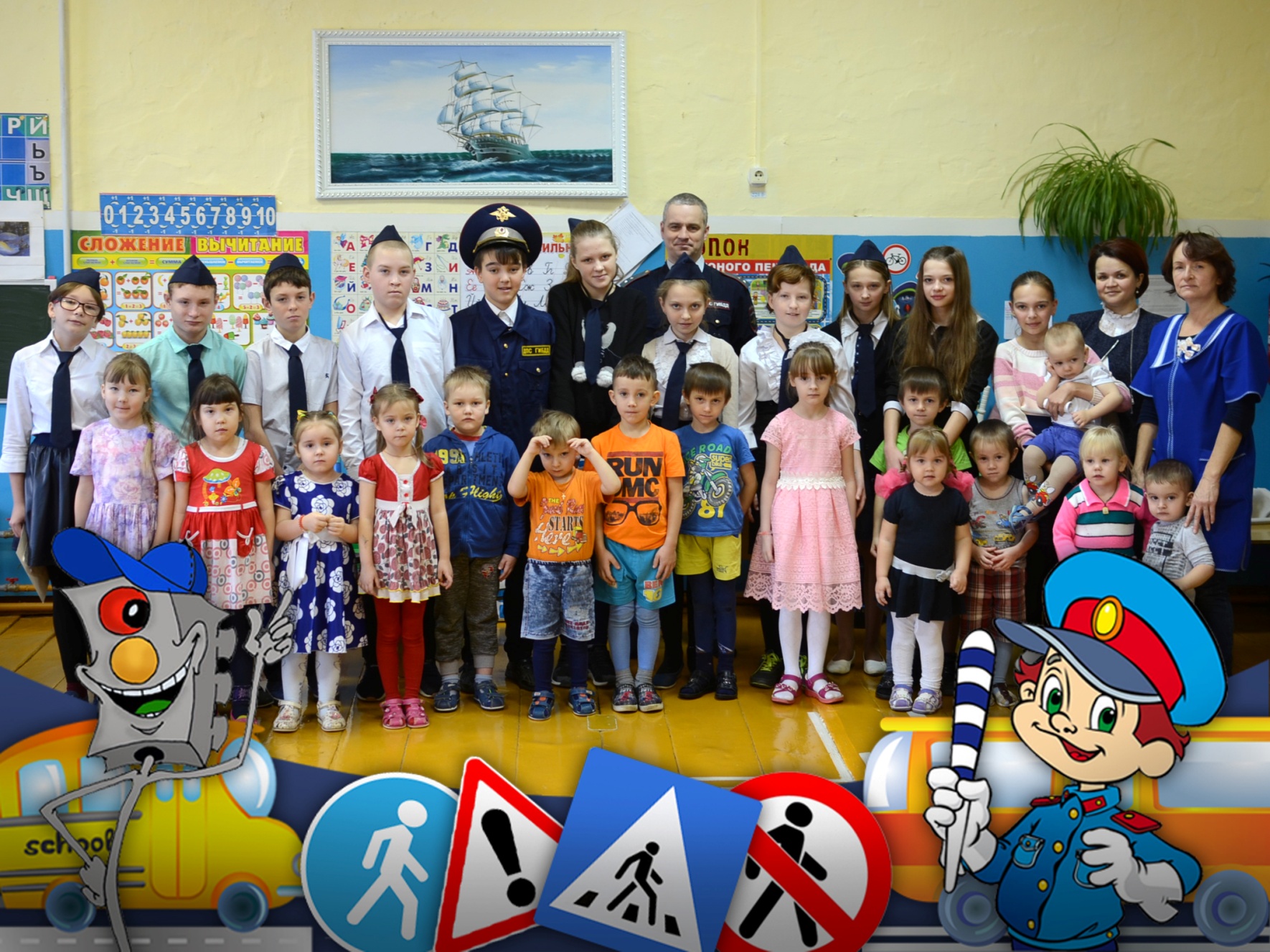 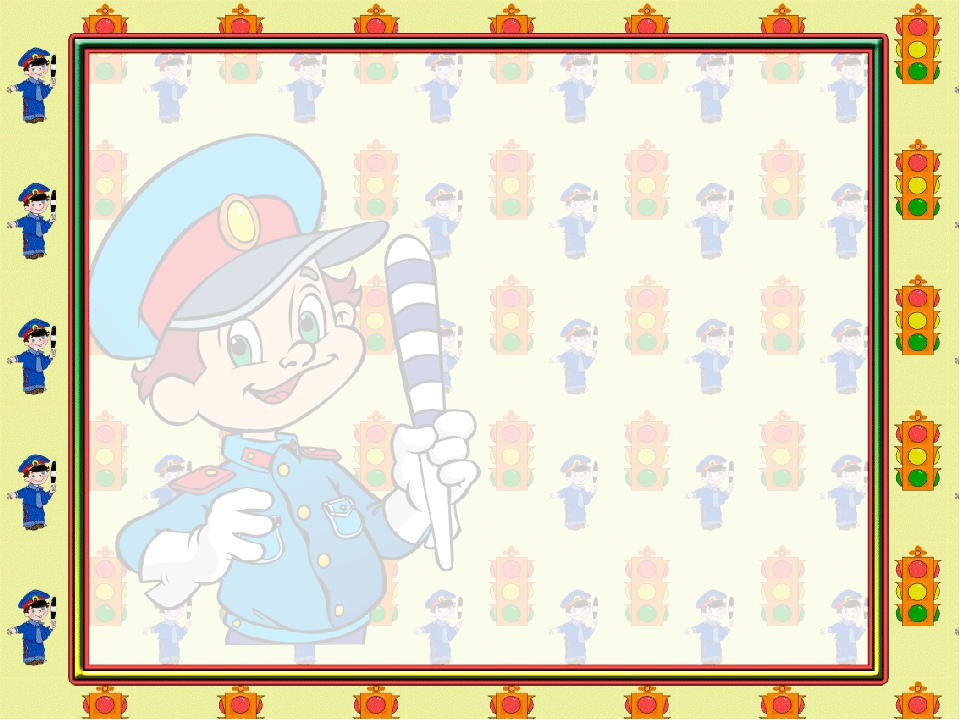 Работа с малышами
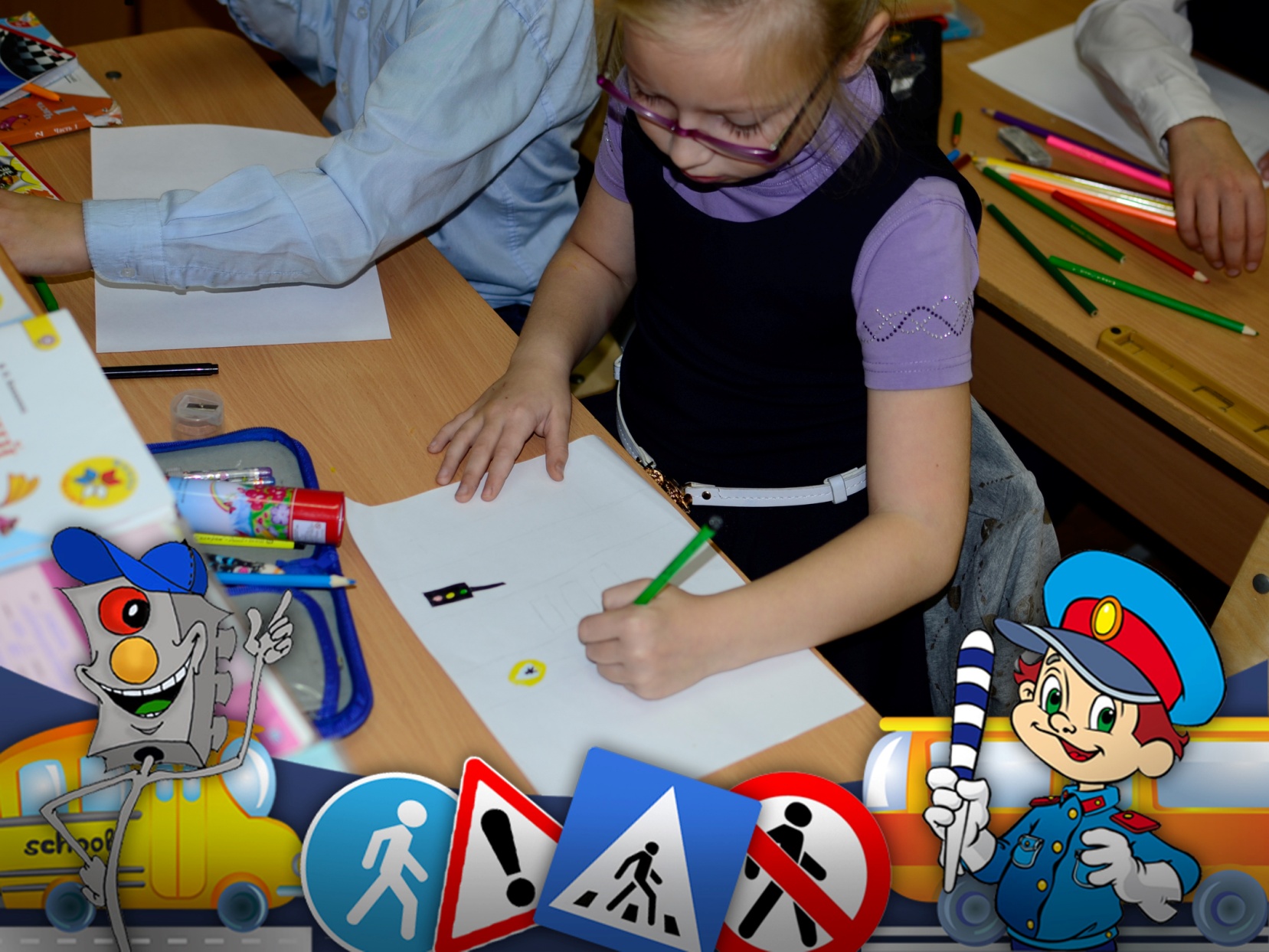 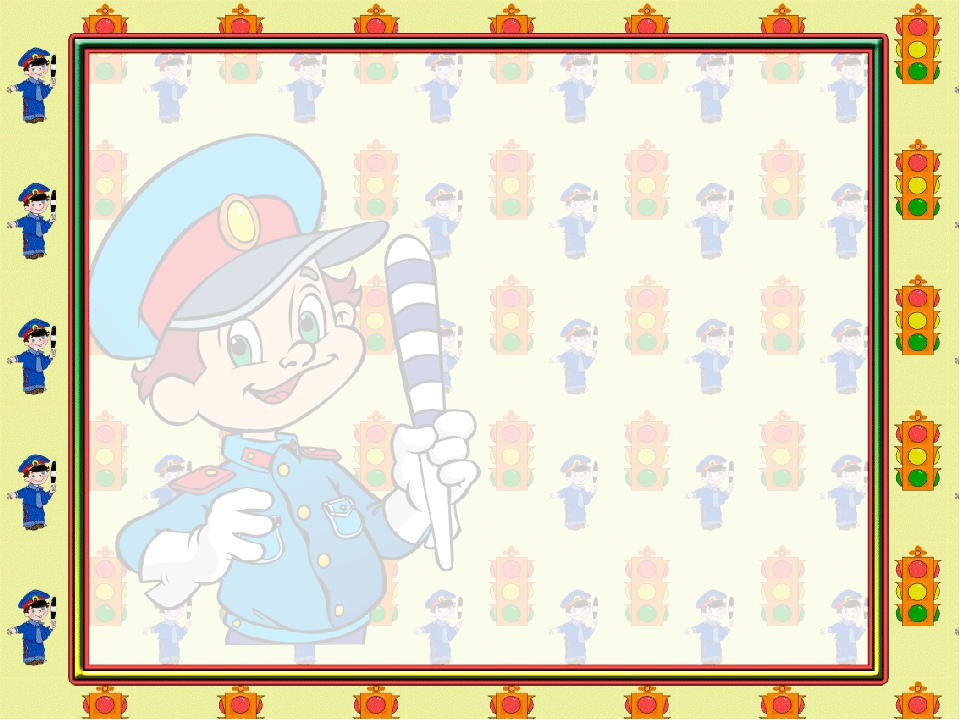 Занятие с инспектором ГИБДД
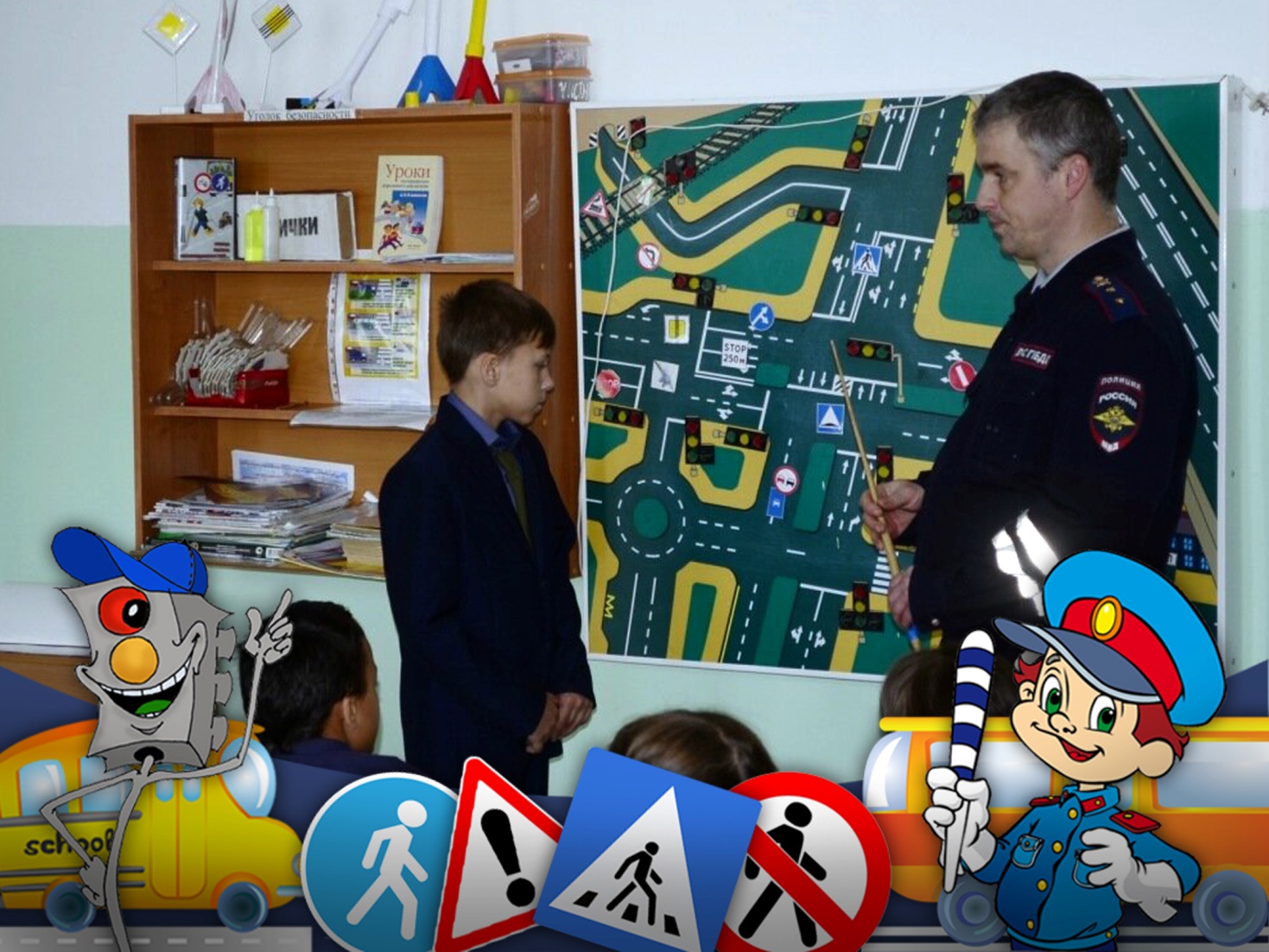 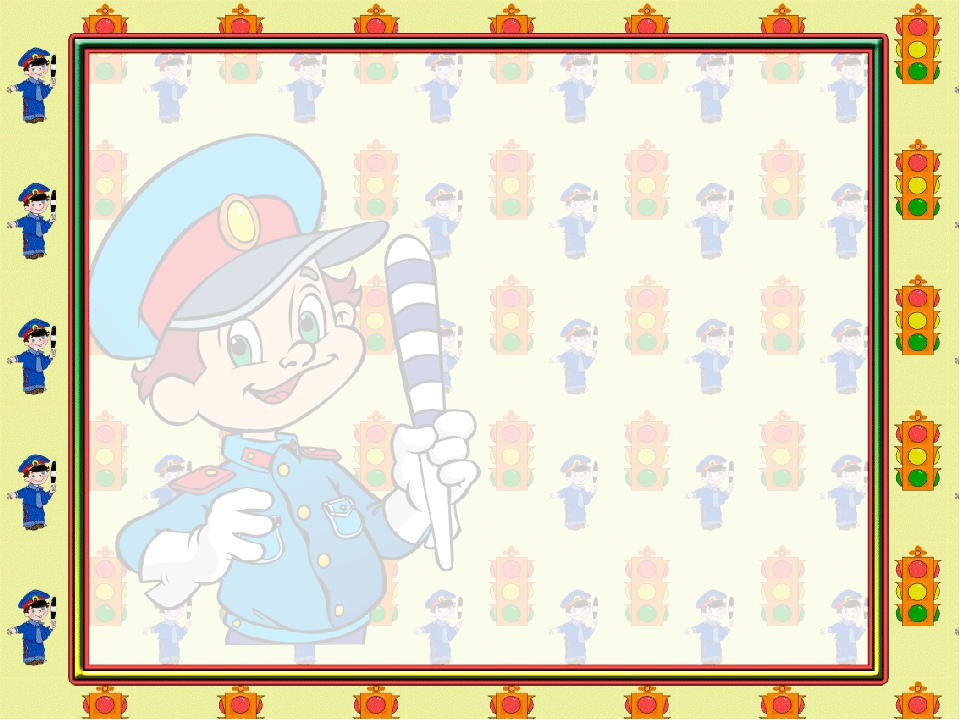 И в начальной школе
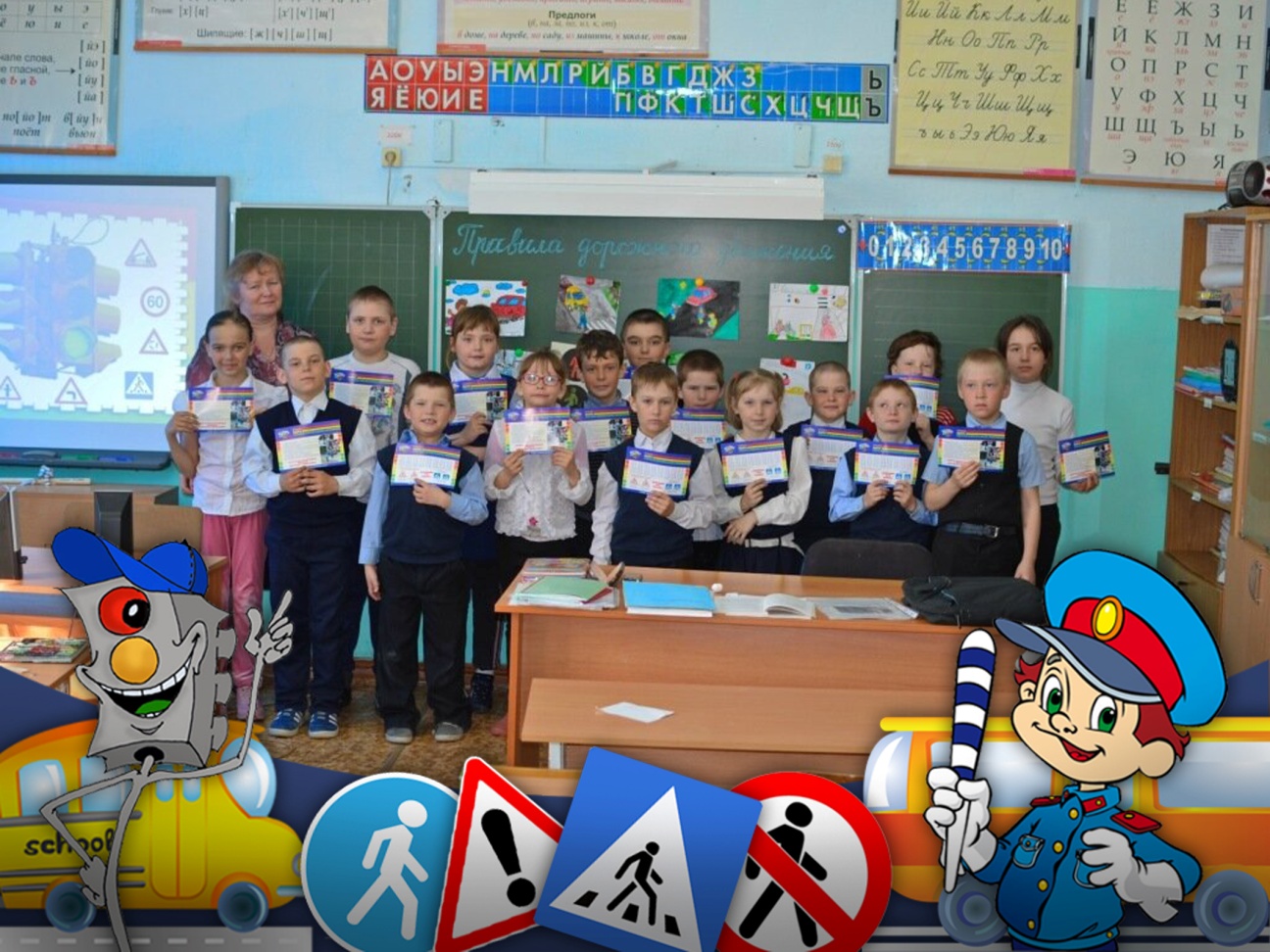 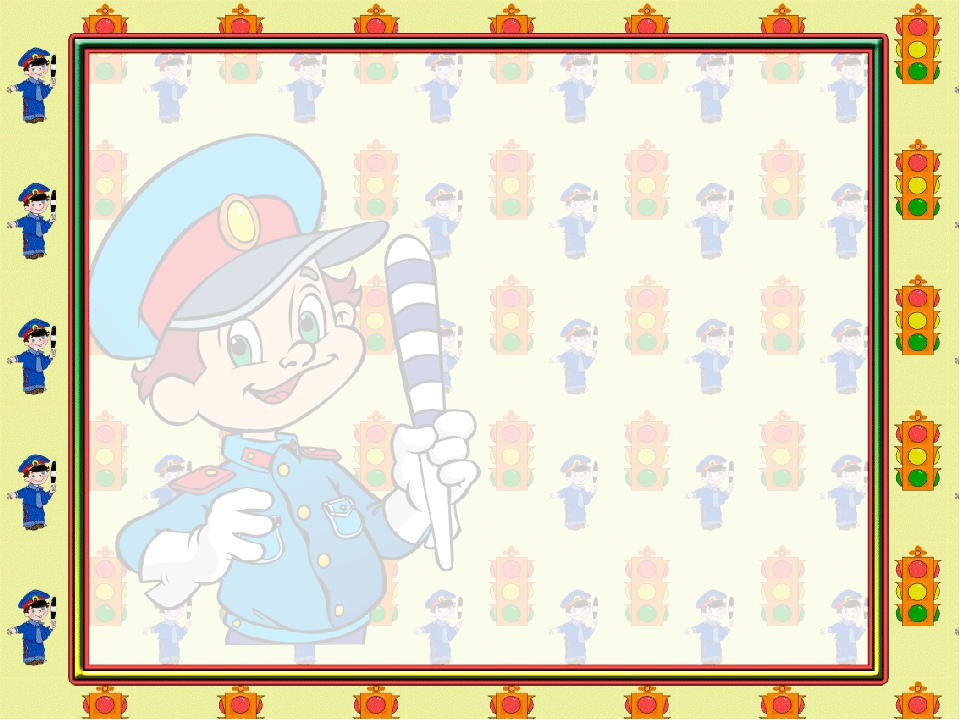 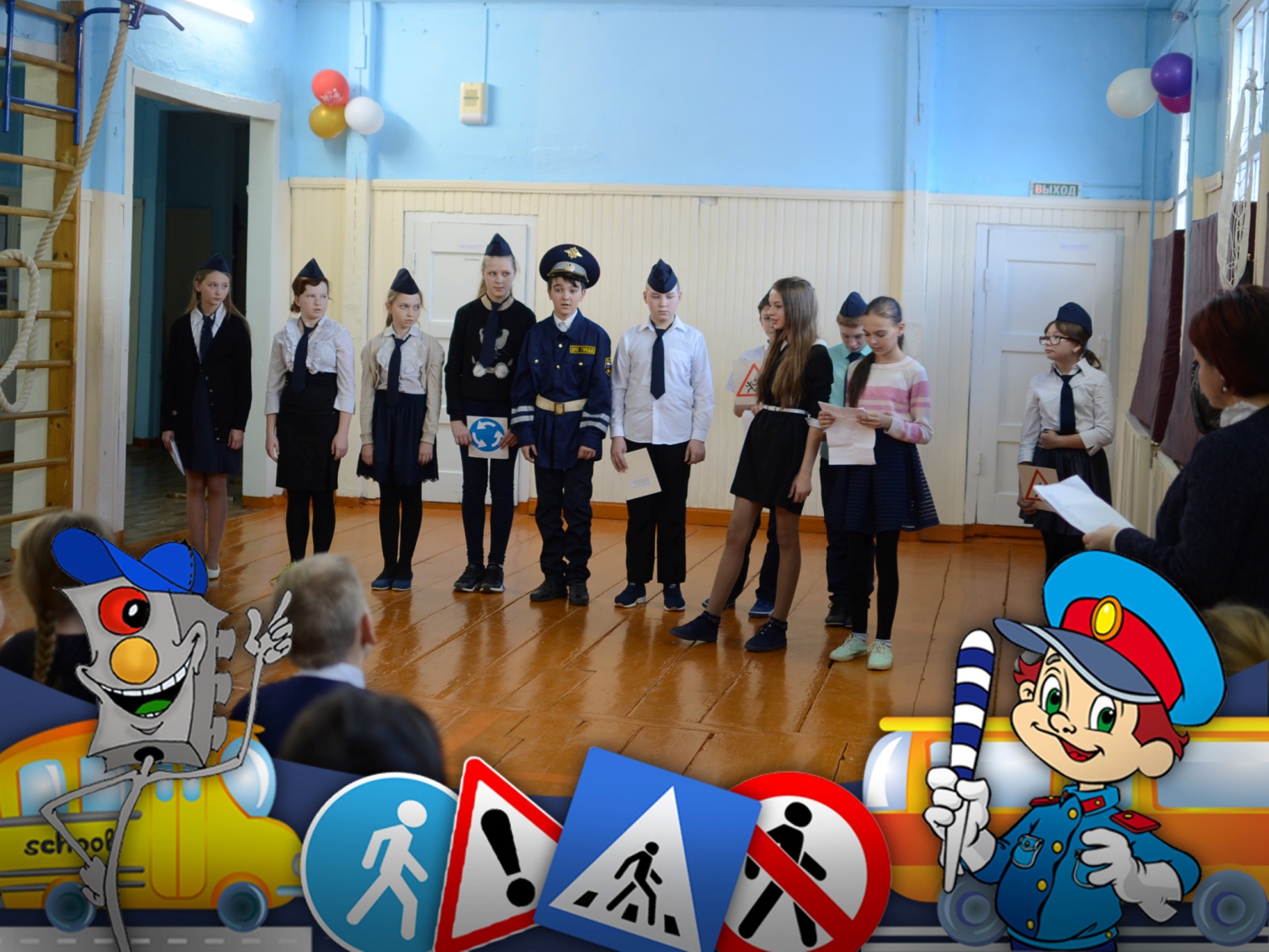 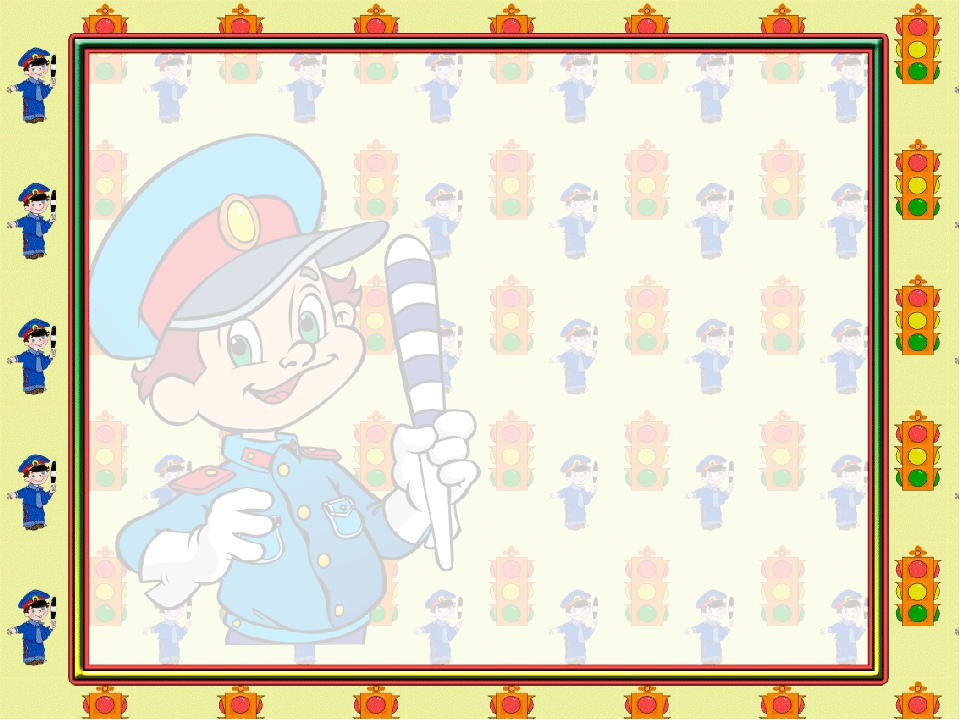 А летом на площадке!
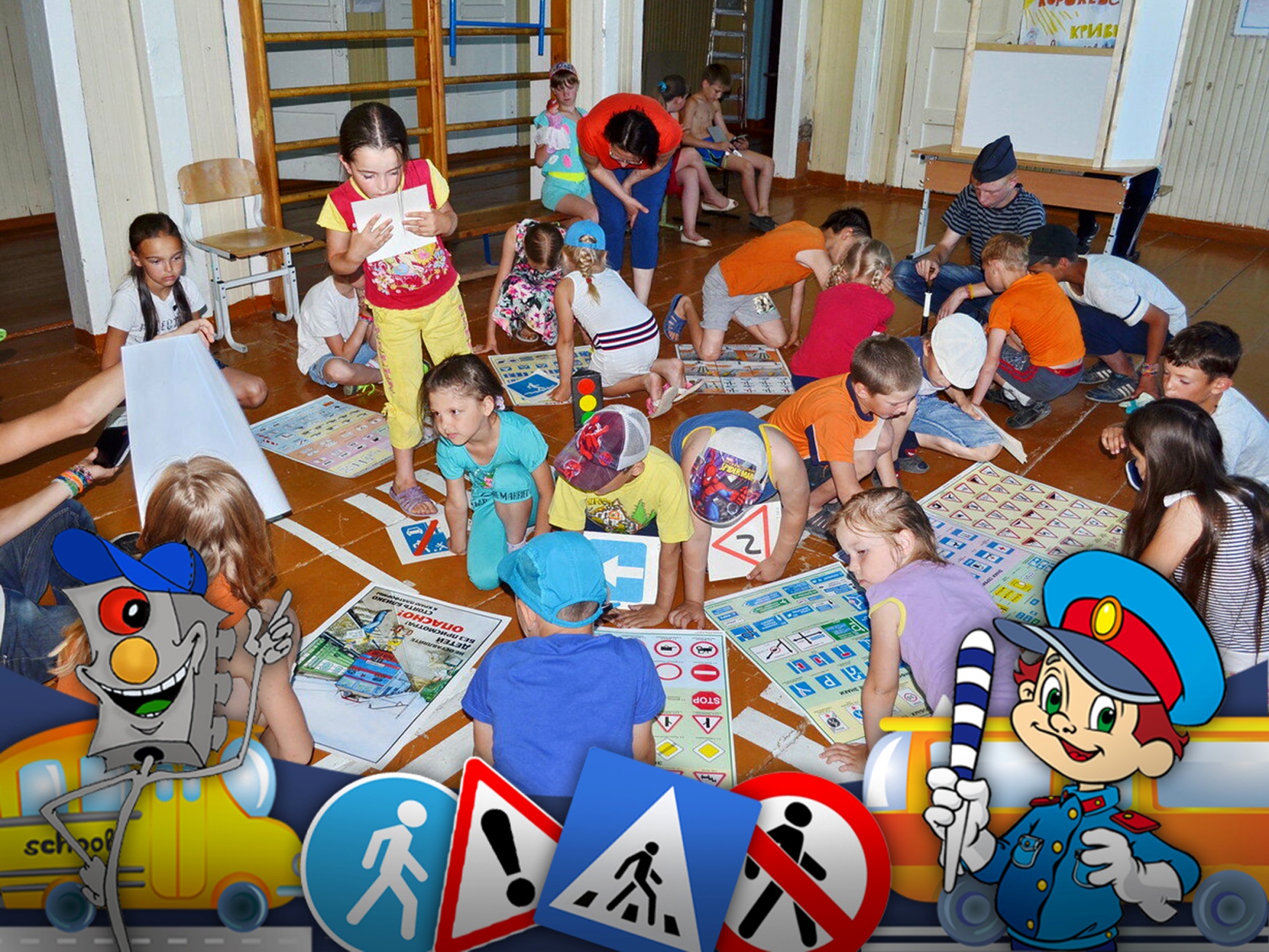 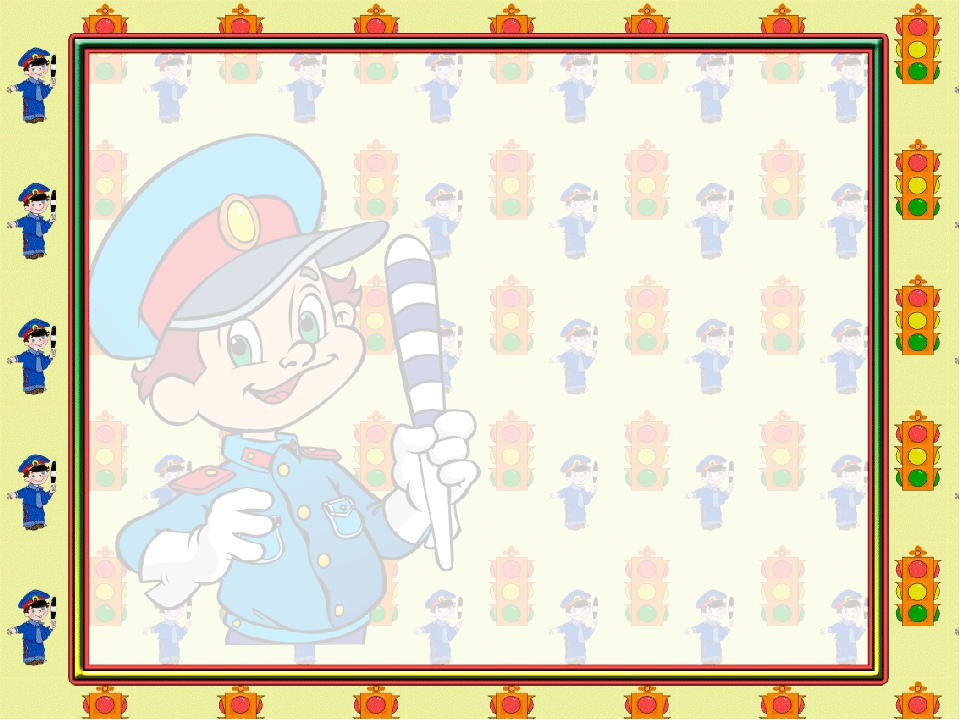 Наши поделки
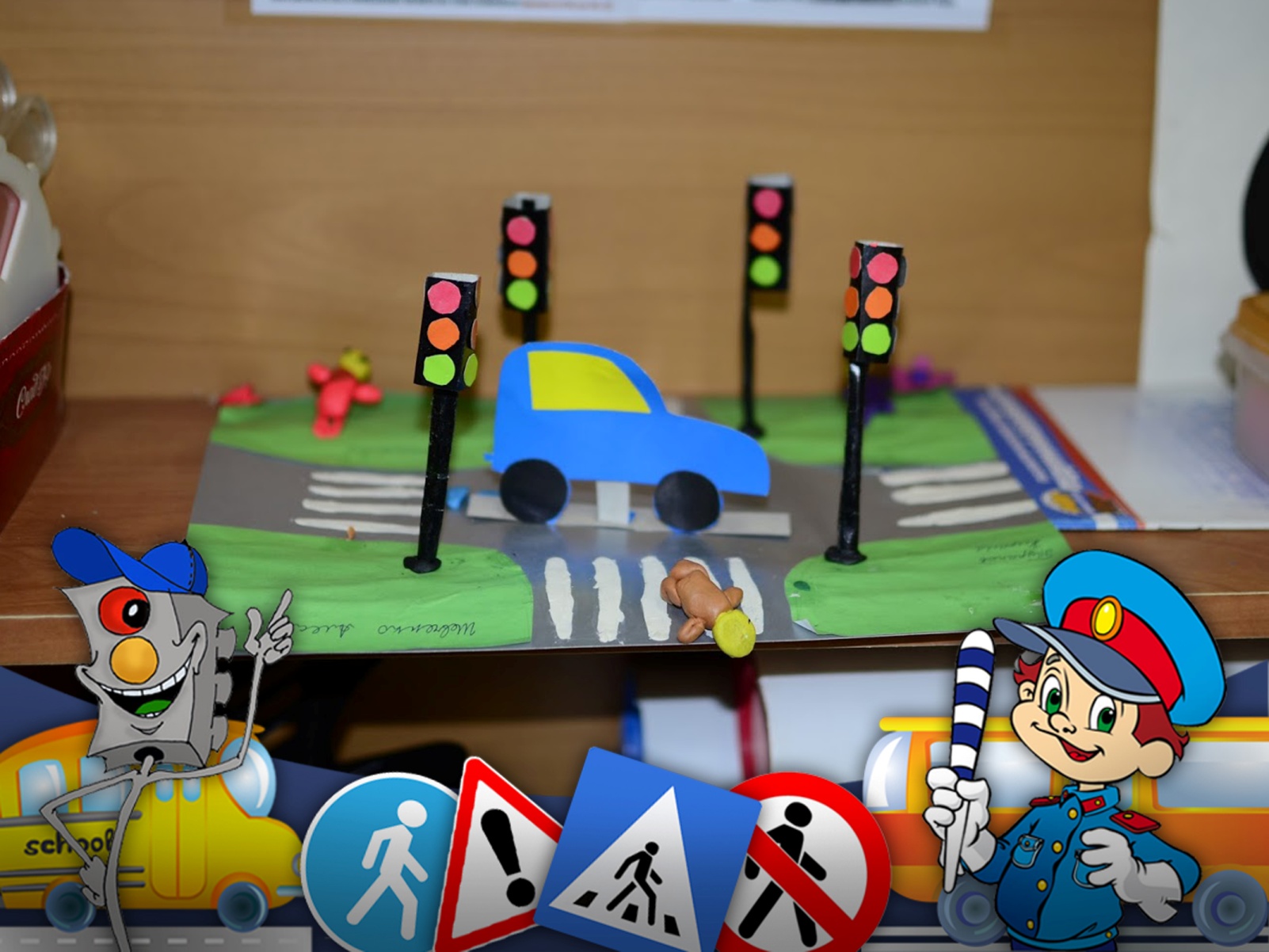 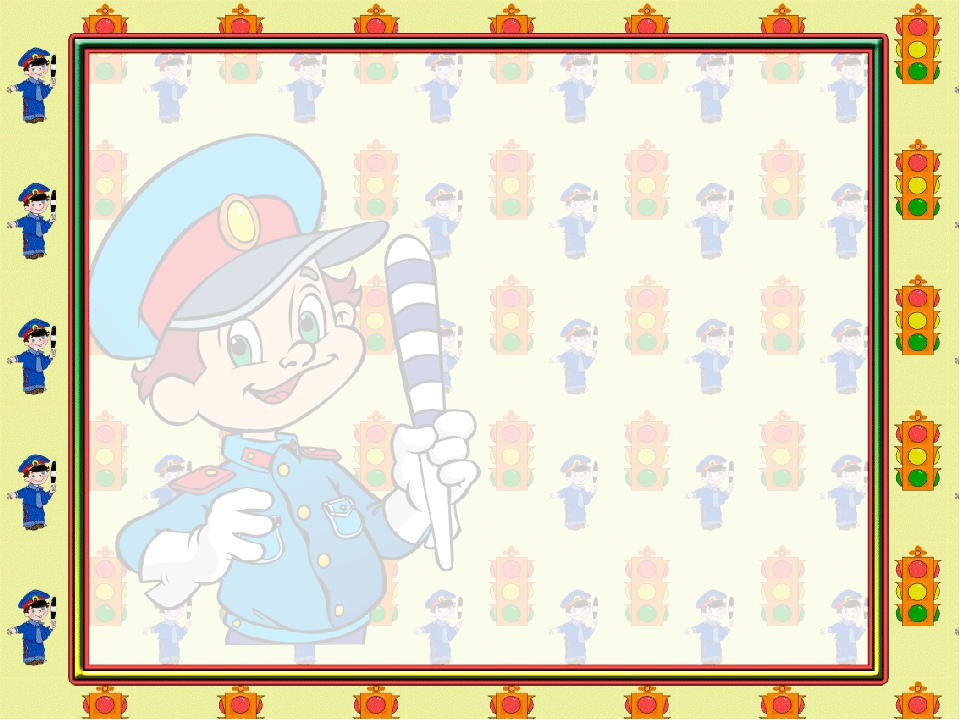 Безопасный островок
Есть у перекрестка
Ты его найдешь дружок,
Круглый он, в полоску.
На твоем лежит пути
В центре перехода.
И вернее не найти
Друга пешехода.
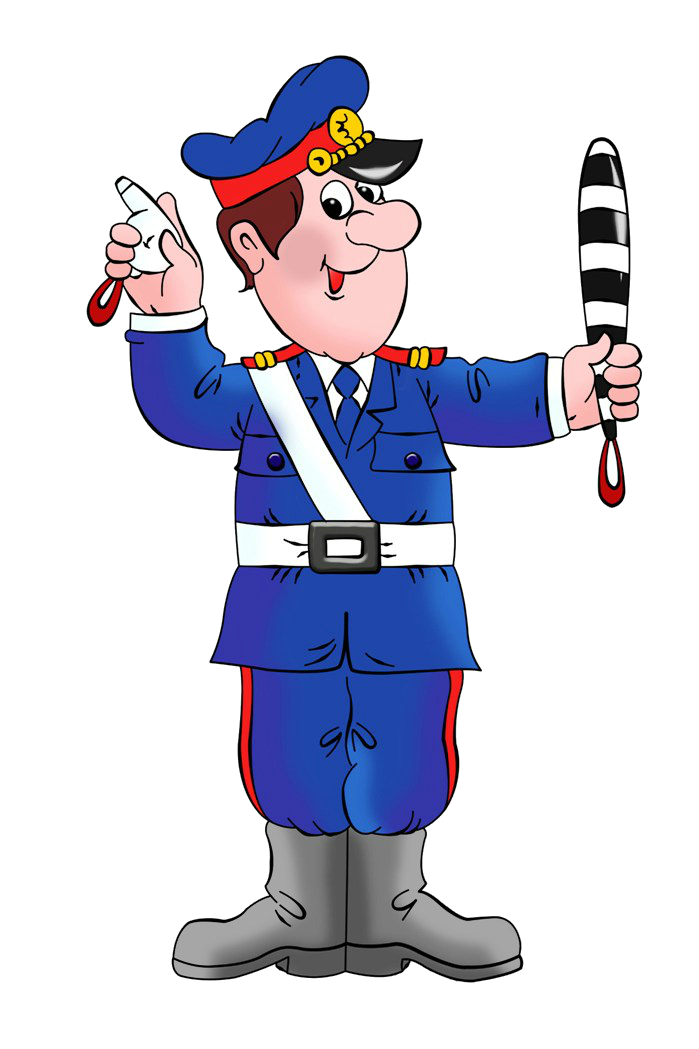 Соблюдайте правила дорожного движения!